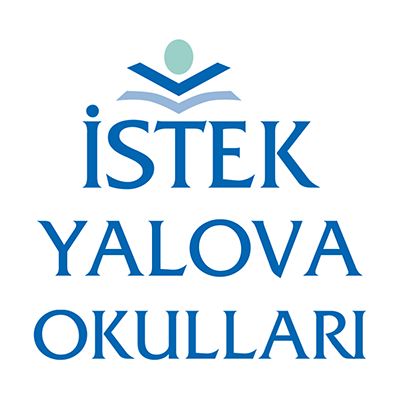 3. SINIFLAR
HAYAT BİLGİSİ
YÖNETİM BİRİMLERİ
YEREL YÖNETİM BİRİMLERİ
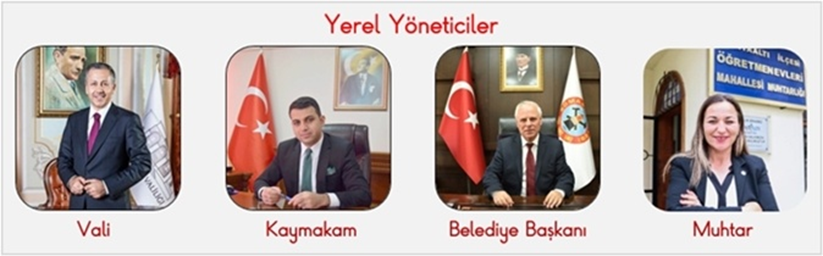 Ülkemiz cumhurbaşkanı ve bakanlar tarafından yönetilmektedir. 
Vatandaşlarımıza hizmetlerin daha kolay ulaştırılması için ülkemiz yönetim birimlerine ayrılmıştır.
NE AMAÇLA KURULMUŞ ?
Yerel yönetimler 
il, ilçe mahalle ve köy halkının 
yerel ortak ihtiyaçlarını karşılamak amacıyla kurulmuştur.
BU YÖNETİM BİRİMLERİ  :
MAHALLE  
KÖY 
İLÇE    
İL
Mahallemizi ve köyümüzü muhtar
	İlçemizi kaymakam ve belediye başkanı
	İlimizi vali ve belediye başkanı yönetmektedir.

Yerel yöneticilerden muhtar ve belediye başkanları seçimle iş başına gelir. 

Kaymakam ve valileri bakanlar kurulu atamaktadır
İl
Ülkemizde 81 tane il vardır.
İstanbul, Ankara, İzmir, Burdur, Trabzon bu illere örnektir.
 İli vali yönetir. 
Valiler kanunların uygulanmasını sağlar.
 İlin güvenliğinden valiler sorumludur. 
 Vali devlet tarafından atanır.
İlde insanlara su, yol, aydınlatma , temizlik ve esnaf denetimi gibi hizmetler belediye tarafından yapılır. Belediyeyi belediye başkanları yönetir. 
Belediye başkanları seçim ile göreve gelirler.
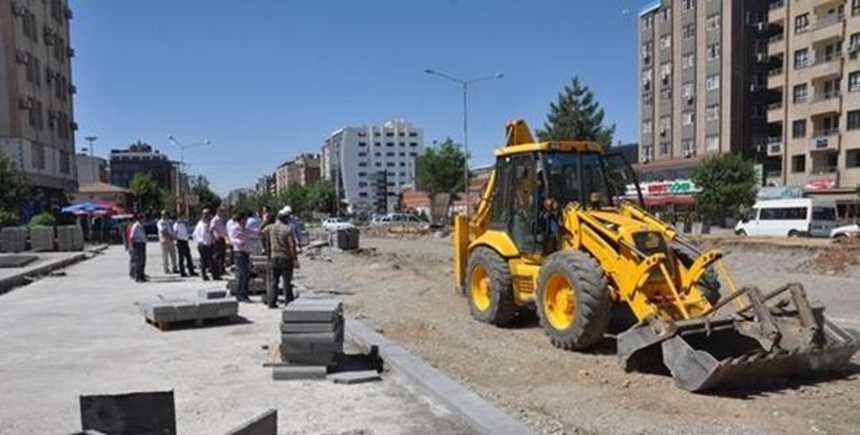 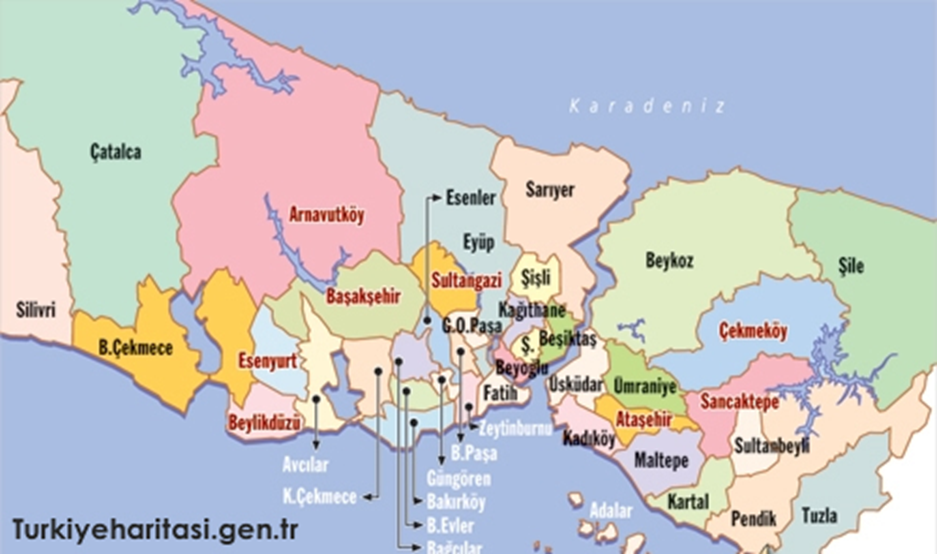 İLÇE	
İller ilçelere ayrılmıştır.  

Örneğin İstanbul'da Kadıköy, Bakırköy gibi ilçeler vardır. İzmir'de ise Karşıyaka, Bornova, Balçova gibi ilçeler vardır.

İlçeyi kaymakam yönetir. 
Kaymakam ilçede hükümeti temsil eder.
 Kaymakam devlet tarafından atanır.
İlçede insanlara su, yol, aydınlatma , temizlik ve esnaf denetimi gibi hizmetler belediye tarafından yapılır. 
Belediyeyi belediye başkanları yönetir. 
Belediye başkanları seçim ile göreve gelirler.
KÖY- MAHALLE
İl ve ilçelerde mahalle ve köyler vardır.
Mahalle ve köyü muhtar yönetir.
 Muhtarlar devletin köydeki ve mahalledeki temsilcisidir. 
Muhtarı köy ya da mahalle halkı seçer.
YEREL YÖNETİCİLER
ARAŞTIRMA
ÖDEVİ 

Yalova’nın ilçe ve köylerini 
araştırarak A4 kağıdına not alalım.

Hayat Bilgisi ders kitabımız 
sayfa 91’i yapalım.
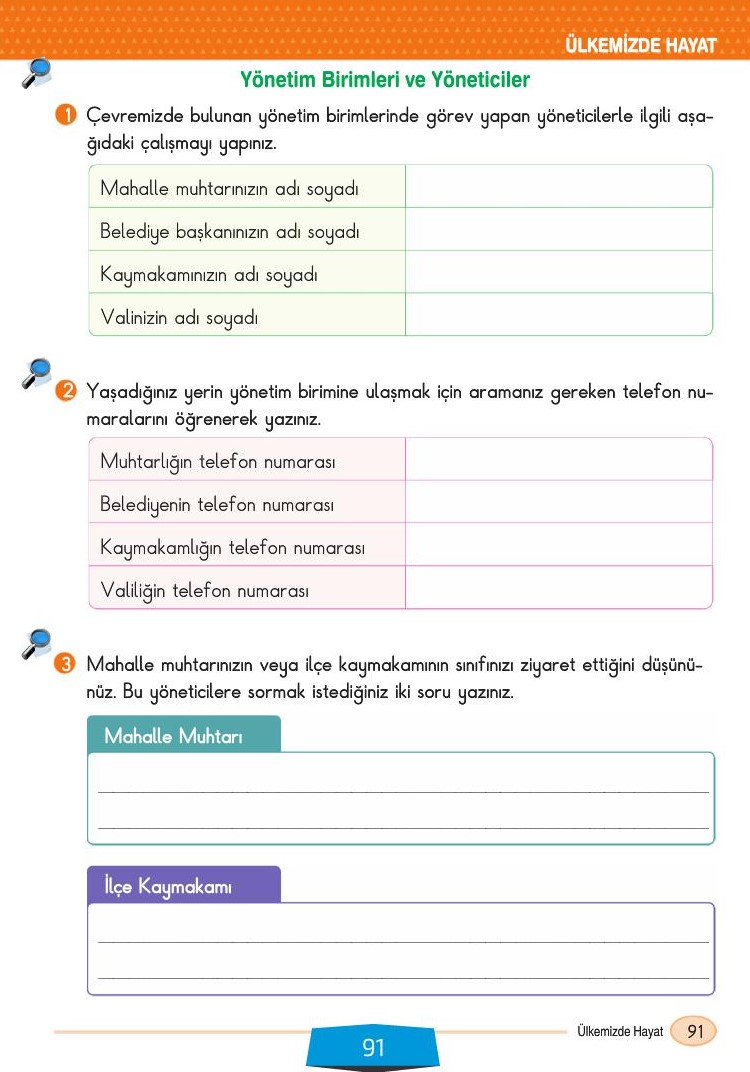